Acid-base titration with purple cabbage juice indicator
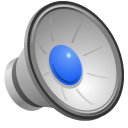 Preparation:
   *make purple cabbage juice indicator according to directions in video.  
 https://youtu.be/J0lZrZGnqsU
   * gather equipment and supplies including baking soda and vinegar
* collect data
* calculate the percent acidity of the vinegar
Equipment and supplies
An old to go meal box makes a handy tray!
Vinegar - colorless is best for seeing the endpoint.
Baking Soda - any brand
Large clear plastic or glass cups.  Small bathroom cups.
Scales and 50 mL. Or higher Graduated cylinder.  Dropper.
Kitchen knife or spoon for dispensing the baking soda.  One sheet of paper cut into quarters.
Laboratory Notebook and pen.
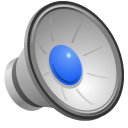 The endpoint
The small cup on the upper left shows what the indicator looks like with vinegar.
The small cup on the lower left shows what the indicator looks like with baking soda.

When all of the baking soda has been reacted with vinegar before any extra vinegar is added = all baking soda and vinegar reacted without any of either left over = endpoint.

The endpoint is what my crayons set calls red-violet or magenta.  This reaction makes bubbles too!
You have to slowly add the vinegar with the dropper so you do not go too far (the red)!
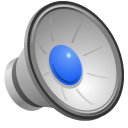 Sample Data on Next Slide
Instructions
Put on your safety goggles!  It is time to do chemistry.
1) Use the graduated cylinder to measure 50. mL of the purple cabbage indicator and pour it into the large clear plastic cup.
2) Zero your scales.  Fold on of your quarter sheets of paper into half one way and then open rotate 90 degrees and fold again.  Open and weigh on your scale to find the mass of empty paper.
3) Use a dinner knife or a spoon to add about 1 gram of baking soda to the paper.  Record the mass of paper with baking soda on it.
4) Zero scales.  Weigh a small cup with between 40 - 60 mL of your vinegar and the dropper in it.  Record the Mass of small vinegar cup, dropper, and vinegar at beginning
5) After you reach the endpoint magenta color...Zero scales.  Weigh the small cup with the remaining vinegar and dropper in it.  Record the Mass of small vinegar cup, dropper, and vinegar remaining after endpoint
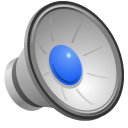 Data
Wear safety goggles.  All waste is safe to wash down the sink.  Cabbage juice stains!
Mass of baking soda (sodium bicarbonate) placed in large cup with 50. mL of indicator in it = mass of paper with baking soda on it - mass of empty paper = 2.44 g - 1.28 g = 1.16 g sodium bicarbonate.   This will appear midnight blue.
Mass of small vinegar cup, dropper and vinegar you began with = 43.60 g vinegar
Now add vinegar slowly with the dropper, swirling to mix.  Let the bubbles clear and check for the endpoint, it should appear red violet or magenta.  See picture!
Mass of small vinegar cup, dropper, and vinegar remaining after endpoint = 29.55 g
Mass of vinegar used = 43.60 g - 29.55 g = 14.05 g vinegar
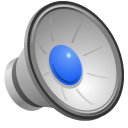 https://www.middleschoolchemistry.com/multimedia/chapter6/lesson2
To see a visual presentation of the reaction.
The reaction
Reactants are the ingredients present before the reaction takes place = sodium bicarbonate and acetic acid.  The vinegar is acetic acid mixed with water.
Products are made from the reactants and have the same atoms bonded together in a different way.
Here the products are sodium acetate, water, and carbon dioxide!
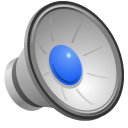 The bubbles are carbon dioxide!
Calculation of % acidity
Stoichiometry! If you do NOT know how to get from grams to moles check out this link from Tyler DeWitt https://youtu.be/CMnkSb2YsXI
The balanced chemical equation tells us that one mole of sodium bicarbonate (sb) reacts with one mole of acetic acid(aa)
Mole of acetic acid back to grams of acetic acid
Percent Is (the grams of acetic acid divide by the grams of vinegar used)x 100

1.16 g sb x (1 mole sb/84.0 g sb) =

0.0138 mole sb x (1 mole aa/1 mole sb)=


0.0138 mole aa x (60.06 g aa/1 mole aa)=
(0.829 g aa/14.05 g vinegar)x100%= 5.90%
My cleaning vinegar claims 6%!
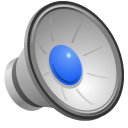 What now?
Try repeating the experiment using about 2 grams sb. Then 3 grams sb.
Test other things with acetic acid!  Rice wine vinegar or pickle juice.
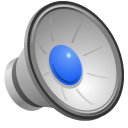